ГБОУ «Школа № 1400»
третье дошкольное отделение
____________________________________________________________________
Познавательно-исследовательский  проект «Почему Дед Мороз никогда неснимает шубу?»                                                                                                                                                                           воспитатель:                                                                                                                      Бугаева Н. В.Москва, 2018
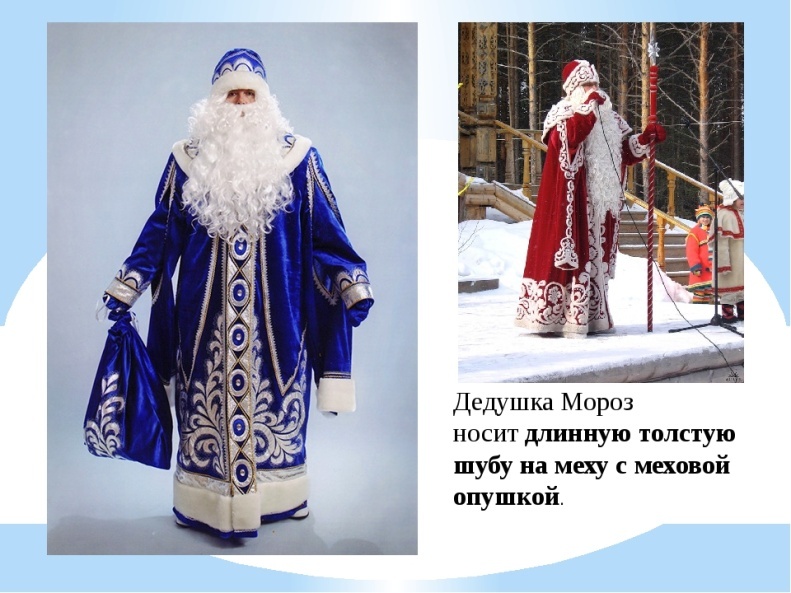 Паспорт  проекта
Тип проекта: познавательно-исследовательский
Вид проекта: краткосрочный (2  недели)
Участники: дети старшей группы, воспитатели
Образовательные области: познавательное развитие, речевое развитие, социально-коммуникативное развитие, художественно-эстетическое развитие, физическое  развитие
Направленность проекта: изучение объектов неживой природы.
Проблема
После новогоднего утренника дети старшей группы задумались: почему Дед Мороз приходя на праздник в детский сад никогда не снимает шубу? Ведь в теплом помещении да еще и в шубе ему может быть очень жарко и он может растаять. Почему же этого не происходит?
Цель проекта:Выяснить, почему дед Мороз на детском утреннике в помещении никогда не снимает шубу.
Задачи проекта:
Учить детей собирать информацию из различных источников;
Способствовать возникновению познавательной и речевой активности детей;
Продолжать знакомить детей старшего дошкольного возраста с объектами неживой природы.
Этапы  реализации проекта
1. Подготовительный (изучение традиционной одежды Деда Мороза);
2. Основной (опыты со снегом);
3. Заключительный (подготовка презентации полученного результата).
Подготовительный  этап
Просмотр мультипликационных фильмов в которых фигурирует Дед Мороз («Дед Мороз и лето» и др.);
Чтение художественных  литературных произведений, в которых один из героев Дед Мороз;
Рассматривание иллюстраций к сказкам («Два Мороза», «Мороз Иванович», «Морозко») обращая внимание на то, во что одет Дед Мороз;
Беседа с детьми «Во что одет Дед Мороз»;
Рассматривание и подбор тканей для шубы и шапки Деда Мороза;
Игры со снегом на участке детского сада;
Драматизация сказки «Двенадцать месяцев»;
«Литературный вечер» (дети читают стихи про Деда Мороза, которые они готовили к новогоднему утреннику);
Подготовительный  этап
Беседа с детьми
Игры со снегом на участке детского сада
Драматизация сказки «Двенадцать месяцев»
Основной  этап
Опыты со снегом
Дети собрали  снег на участке детского сада
Основной  этап
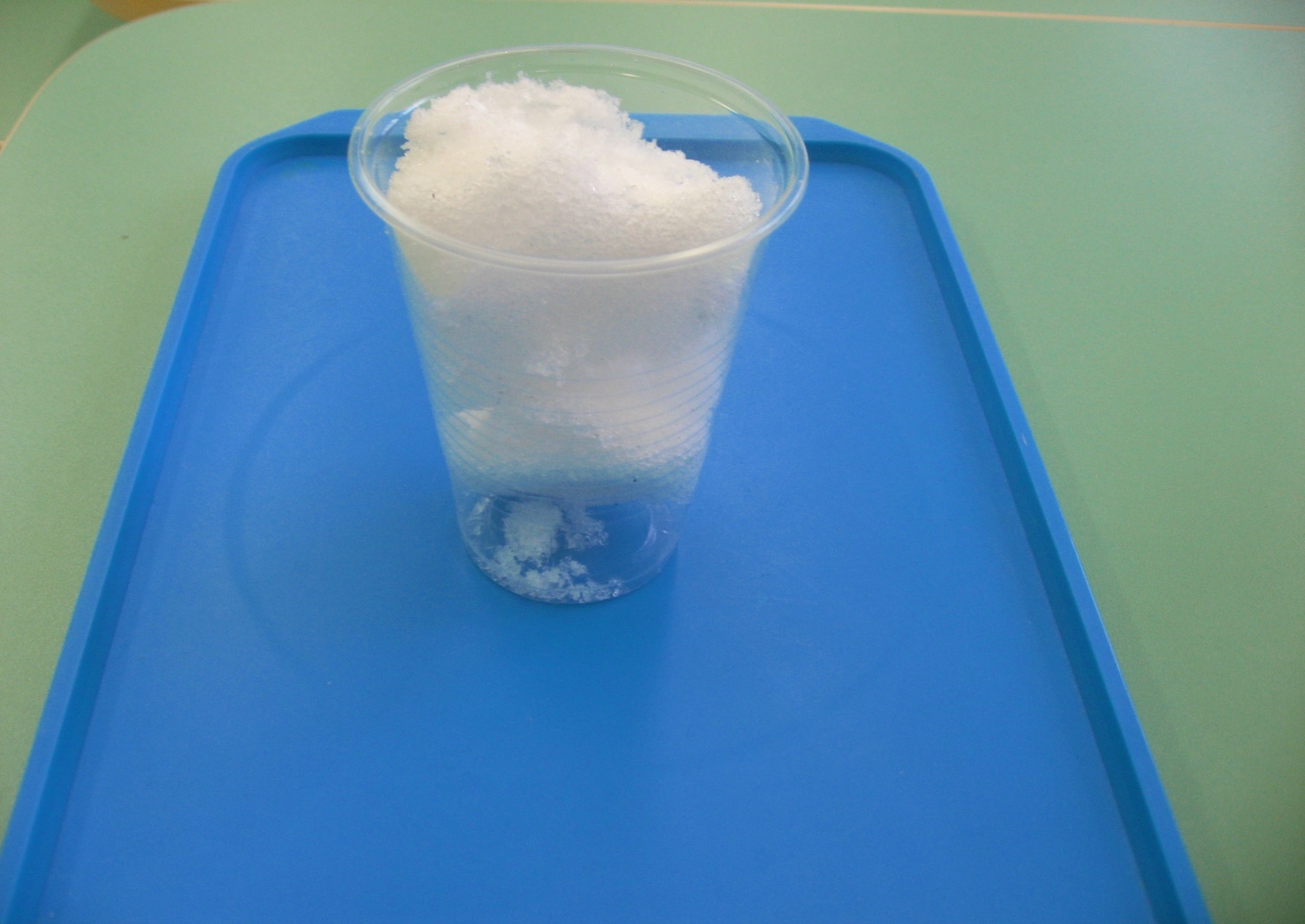 Первый опыт со снегом
Ком снега оставили при комнатной температуре
Основной  этап
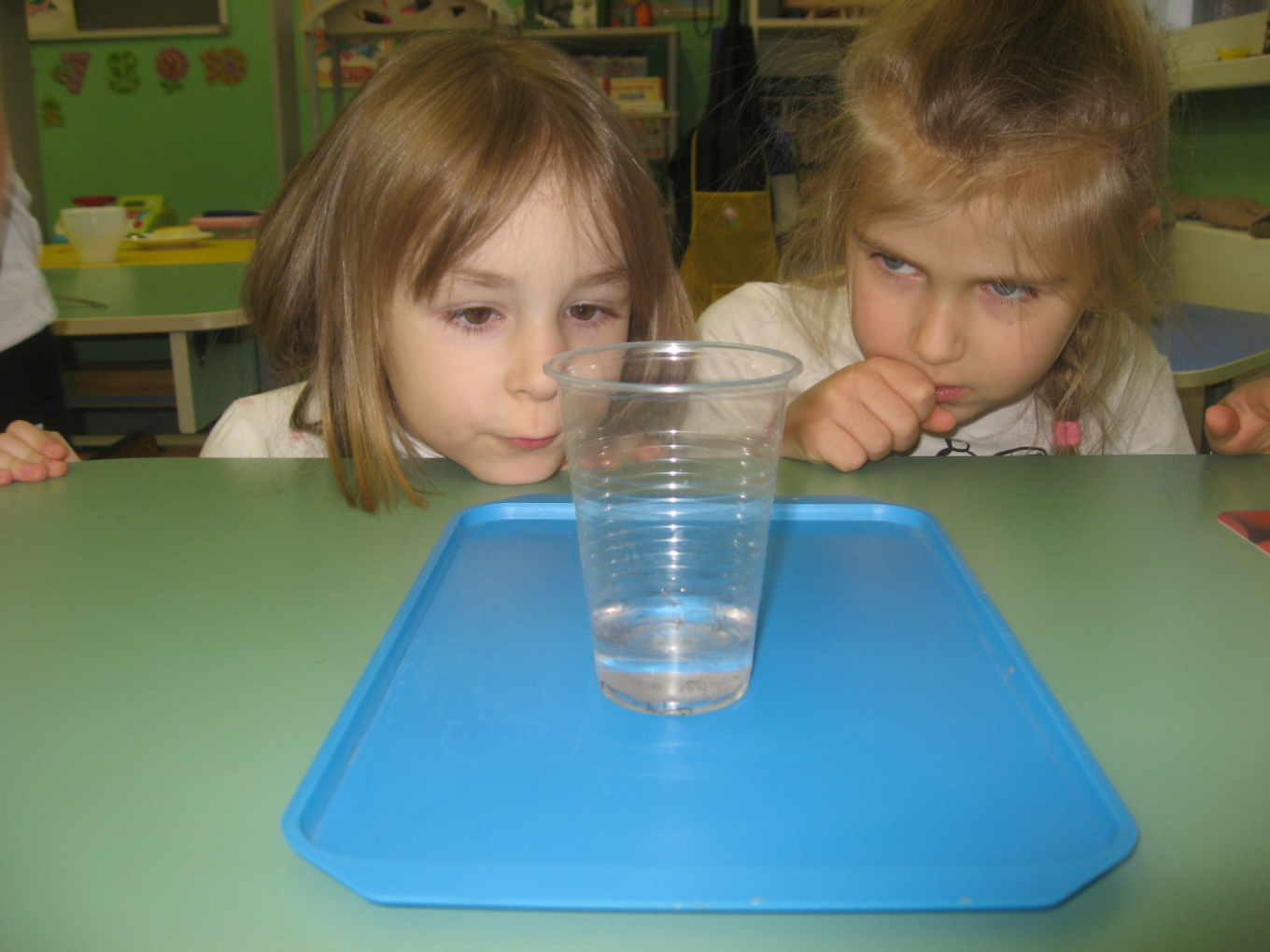 Итог первого опыта со снегом
Снег растаял и превратился в воду
Основной  этап
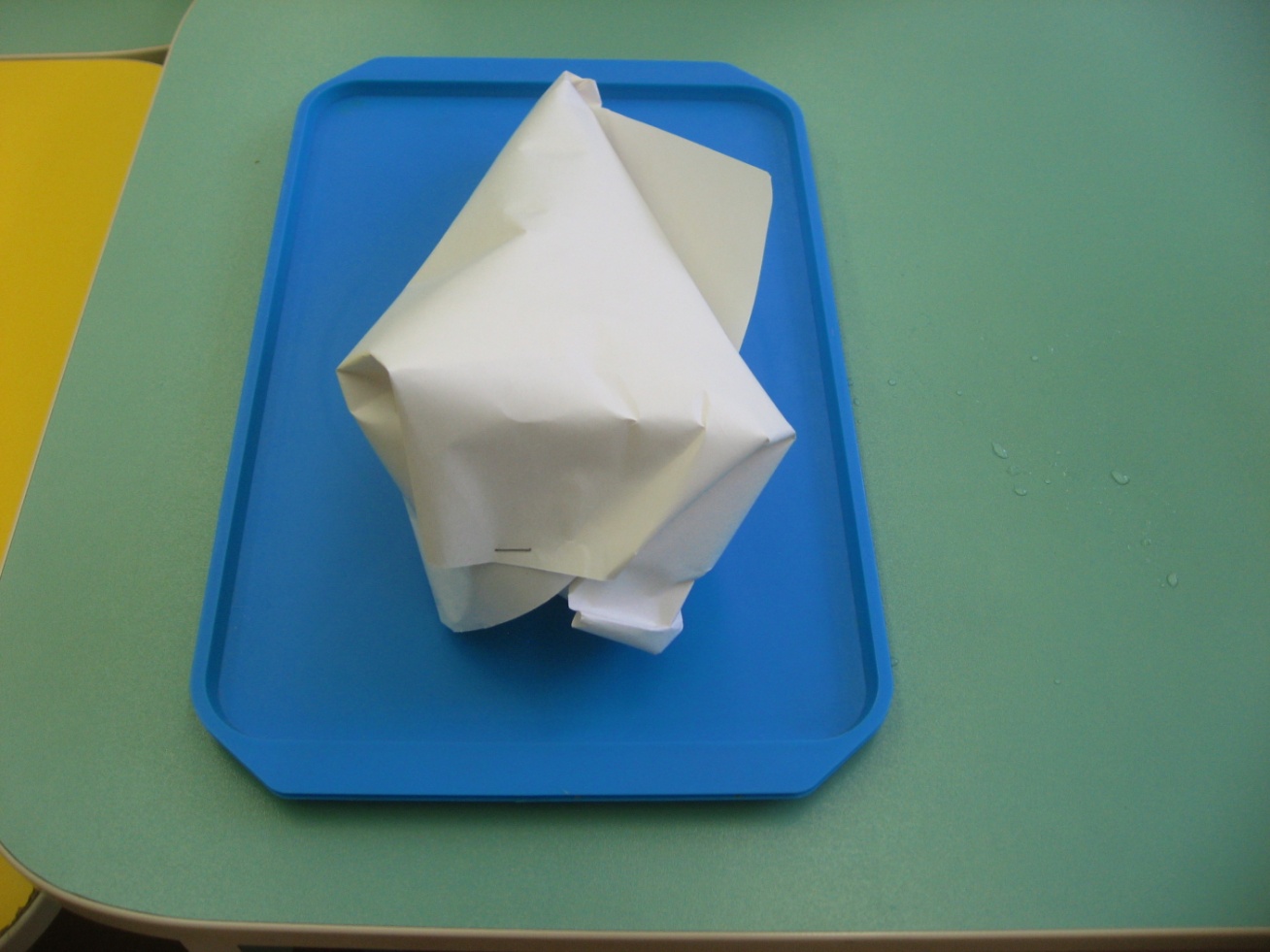 Второй опыт со снегом
Ком снега завернули в бумагу и оставили при комнатной температуре
Основной  этап
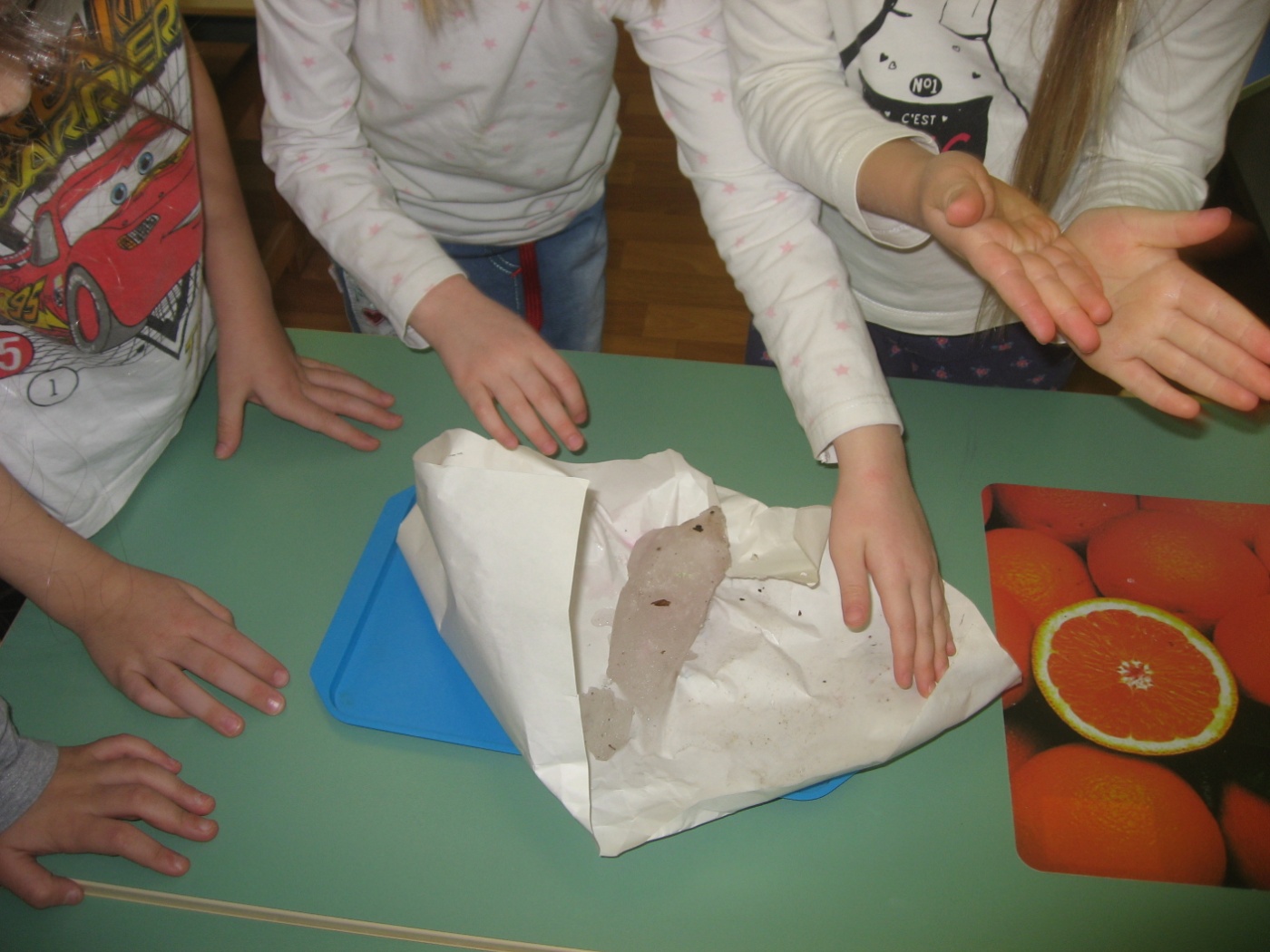 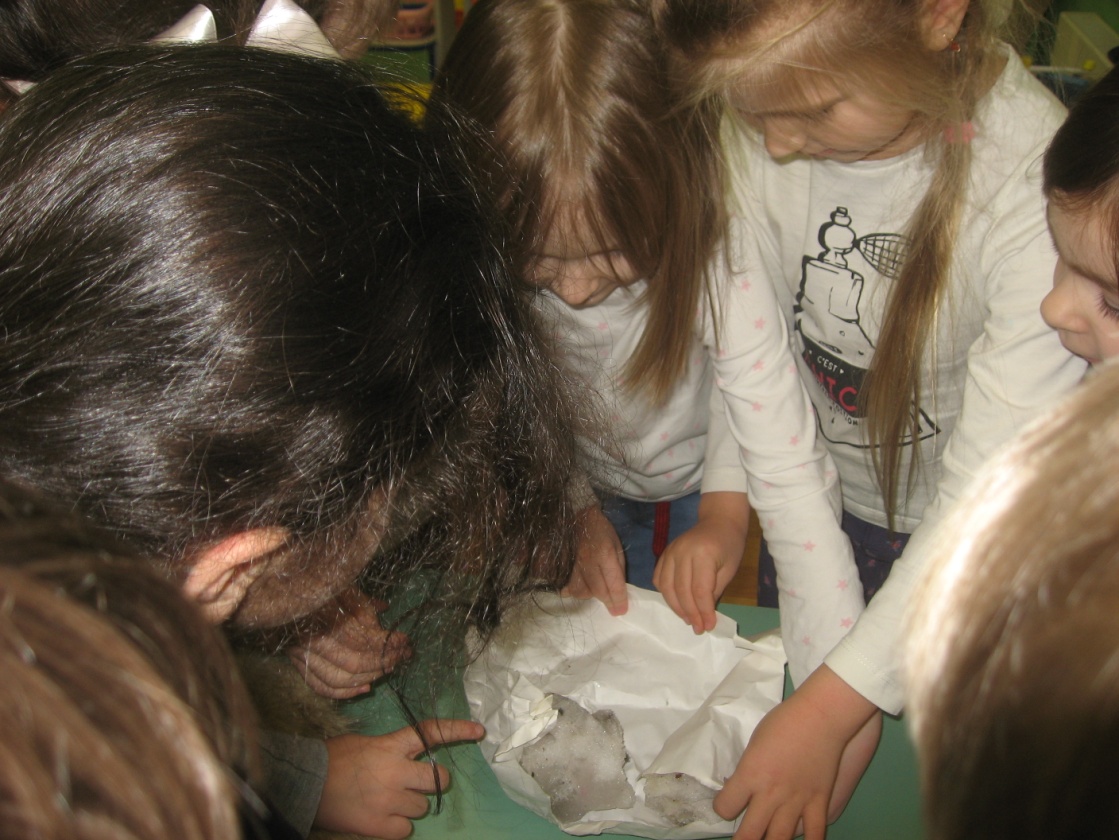 Итог второго опыта со снегом
Снежный ком растаял частично
Основной  этап
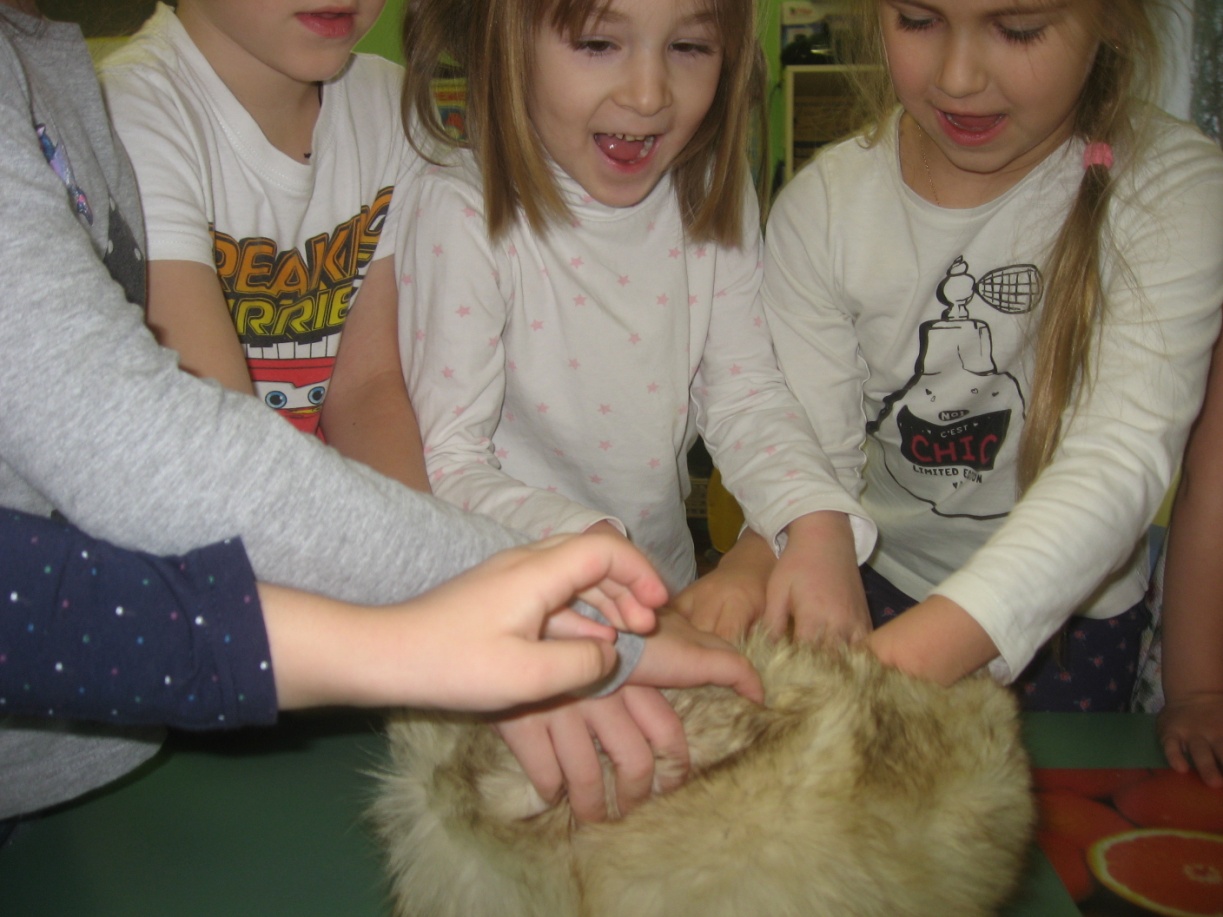 Третий опыт со снегом
Ком снега завернули в меховую шапку и оставили при комнатной температуре
Основной  этап
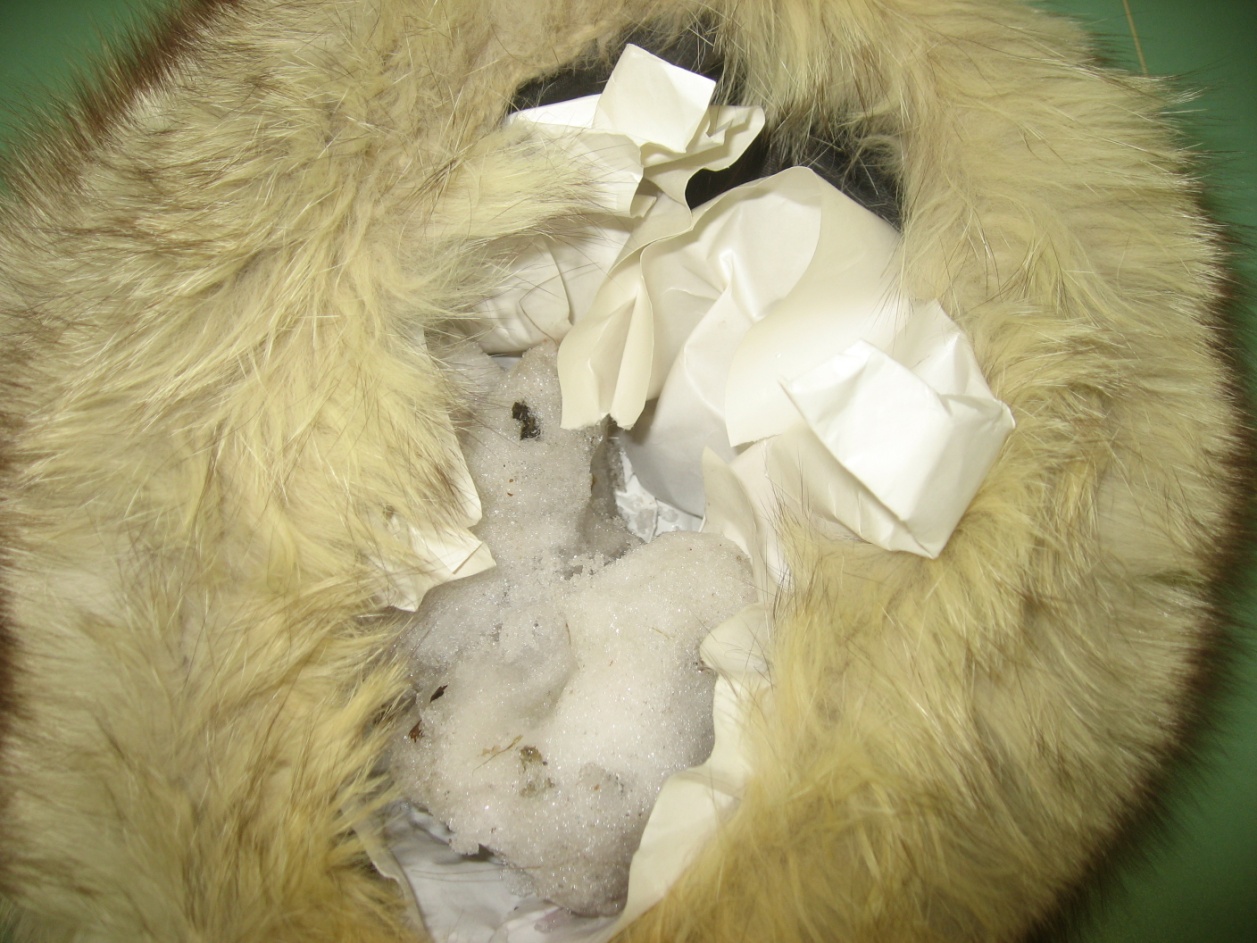 Итог третьего опыта со снегом
Снежный ком не растаял
Вывод  основного  этапа
Дети сделали вывод, что Дед Мороз не снимает в помещении шапку и шубу для того, чтобы не растаять. Меховая одежда и головные уборы удерживают не только тепло, но и холод.
Заключительный этап
Дети нашли ответ на вопрос «Почему Дед Мороз никогда не снимает шубу?».
Дети придумали запрещающие знаки для тех, кто ждет в гости Деда Мороза.
Изготовление стенгазеты «Зима не лето – в шубу одета».
Запрещающие знаки для тех, кто ждет в гости деда мороза
Спасибо за внимание!